MSc IB Information Management & Business Intelligence (IMBI)
Maastricht University, School of Business and Economics
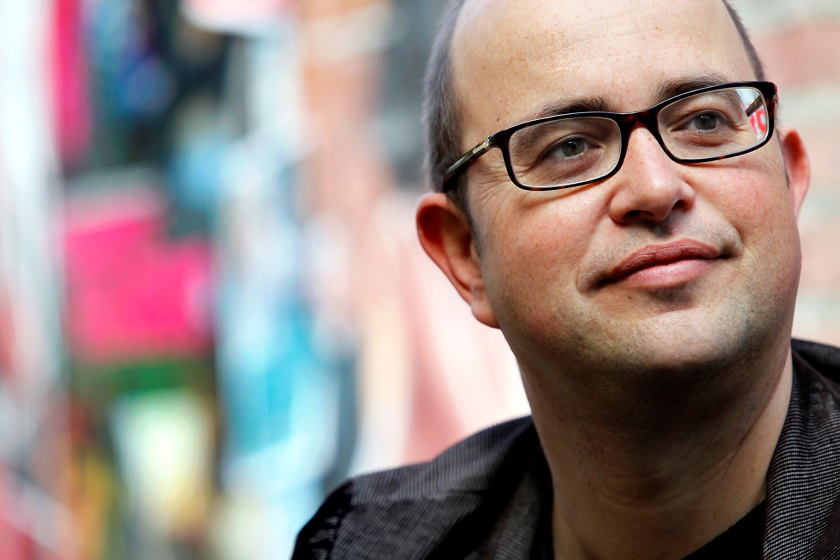 Dr. Mark Vluggen
Senior lecturer information management
Director of bachelor programmes at SBE
Vice-chair department Accounting & Information Management
E-mail: m.vluggen@maastrichtuniversity.nl

Education
Master: Cases in MIS (EBC4038)
Postgraduate:  EMFC (Maastricht), EMMA (Paramaribo, Suriname)

Research
Enterprise resource planning (ERP), Online reviews, Technology Acceptance 
Member editorial board International Journal of Accounting Information Systems
Track co-chair at European Conference on Information Systems
Today’s Agenda
IT & Business
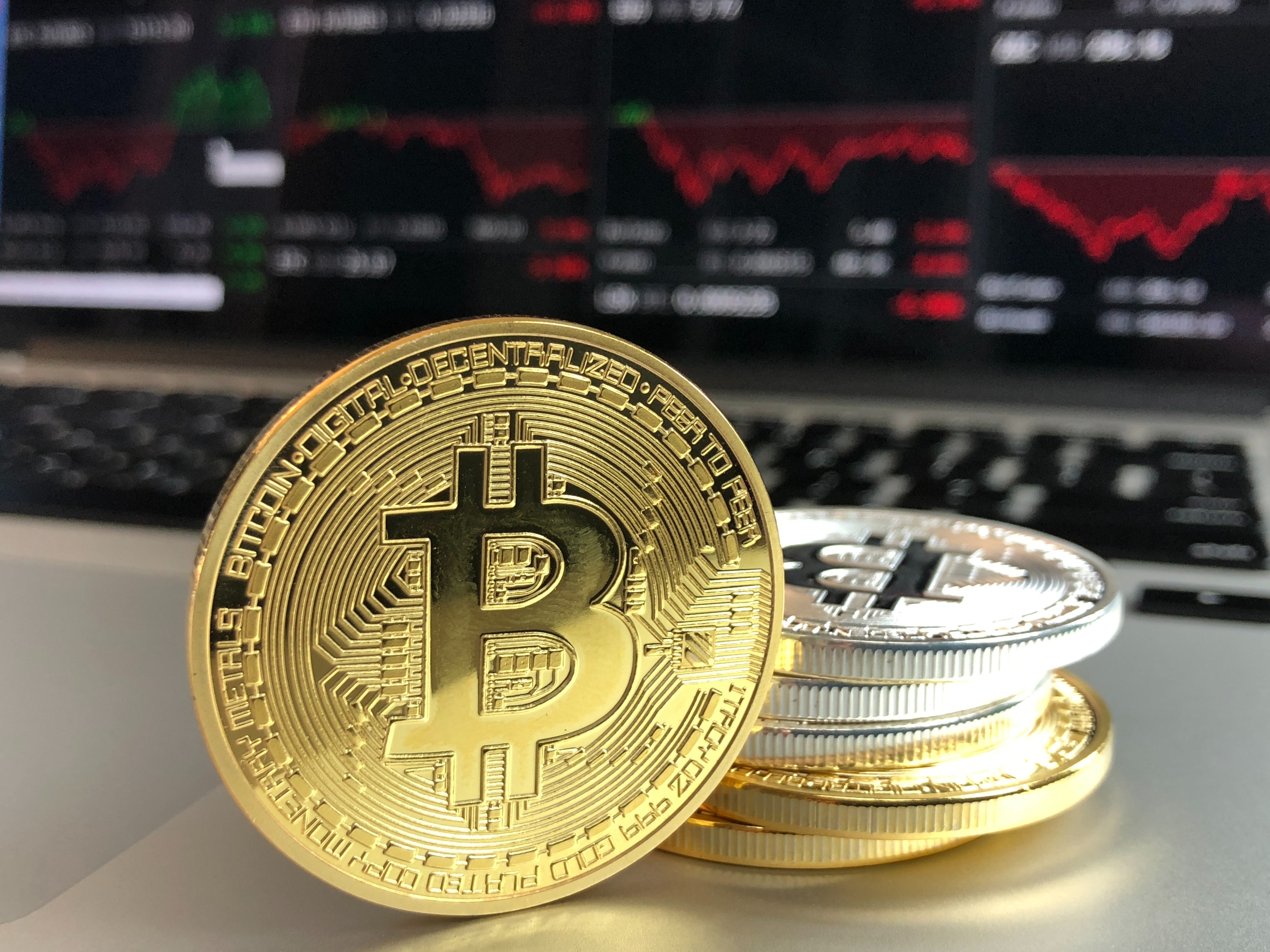 Information Technology as a Fashion
Enterprise resource planning
Data warehousing
Social media 
Cloud computing
Green computing
Big data & Data analytics
The Internet of Things 
Blockchain technology
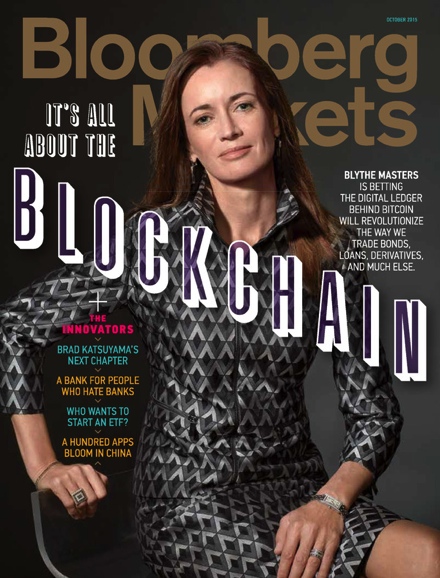 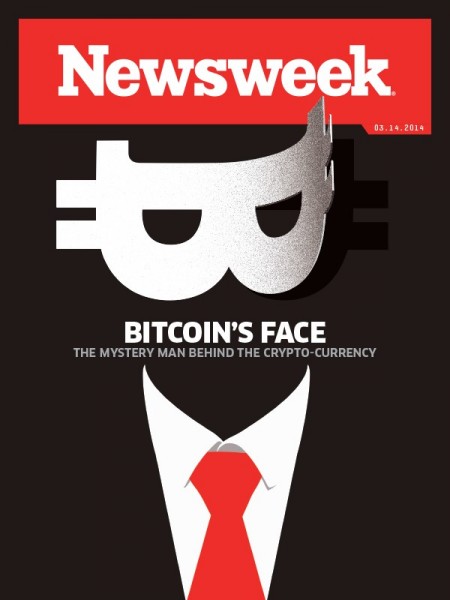 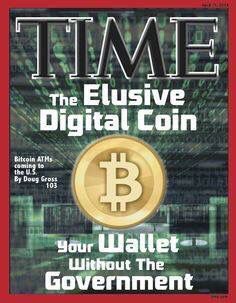 Blockchain in the media
IT Predictions
“I think there is a world market for maybe five computers.” 	
	(Thomas Watson, chairman of IBM, 1943)

“There is no reason anyone would want a computer in their home." 
	(Ken Olson, founder of Digital Equipment Corp., 1977)

“I predict the Internet will soon go spectacularly supernova and in 1996 catastrophically collapse.”  
		(Robert Metcalfe, founder of 3Com, 1995).

“I see little commercial potential for the Internet for at least ten years.” 
	(Bill Gates, founder of Microsoft, 1994)
Moore’s Law
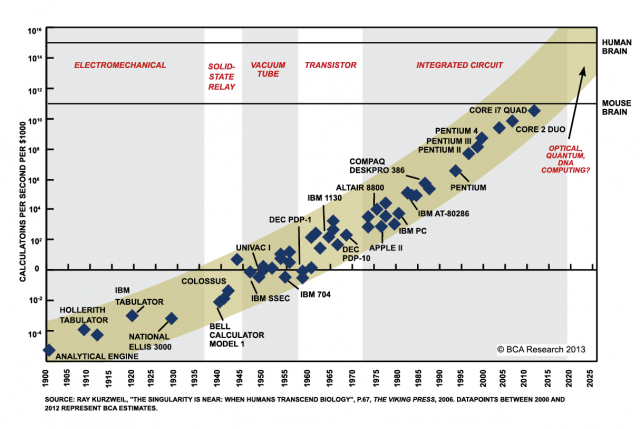 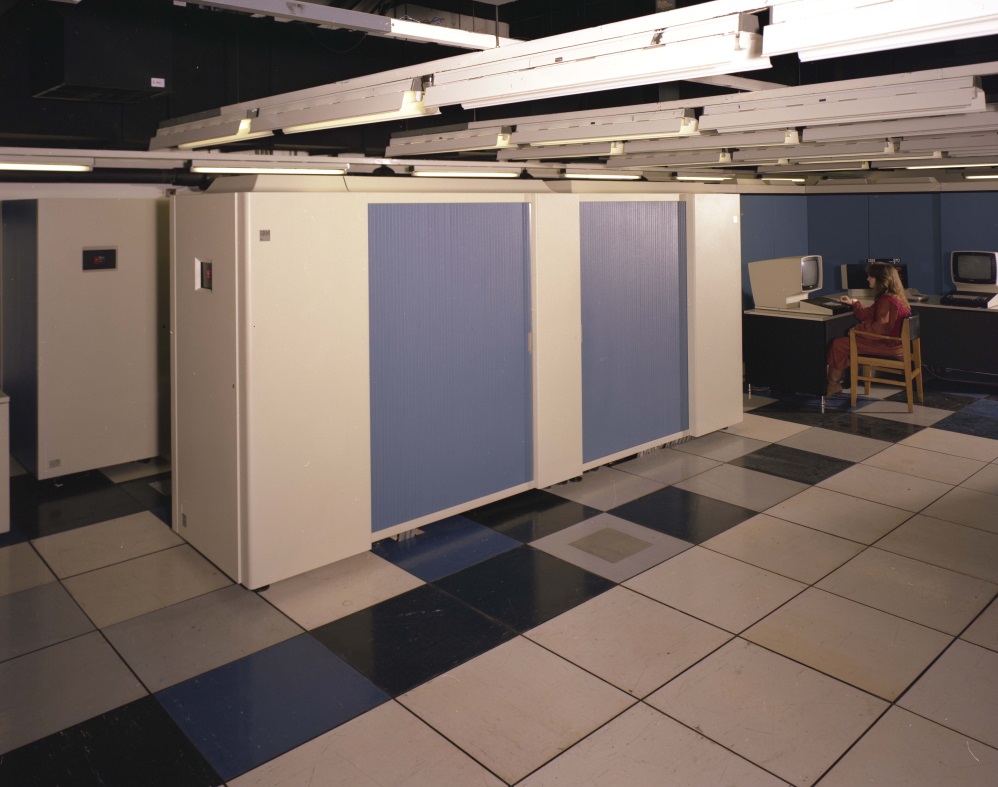 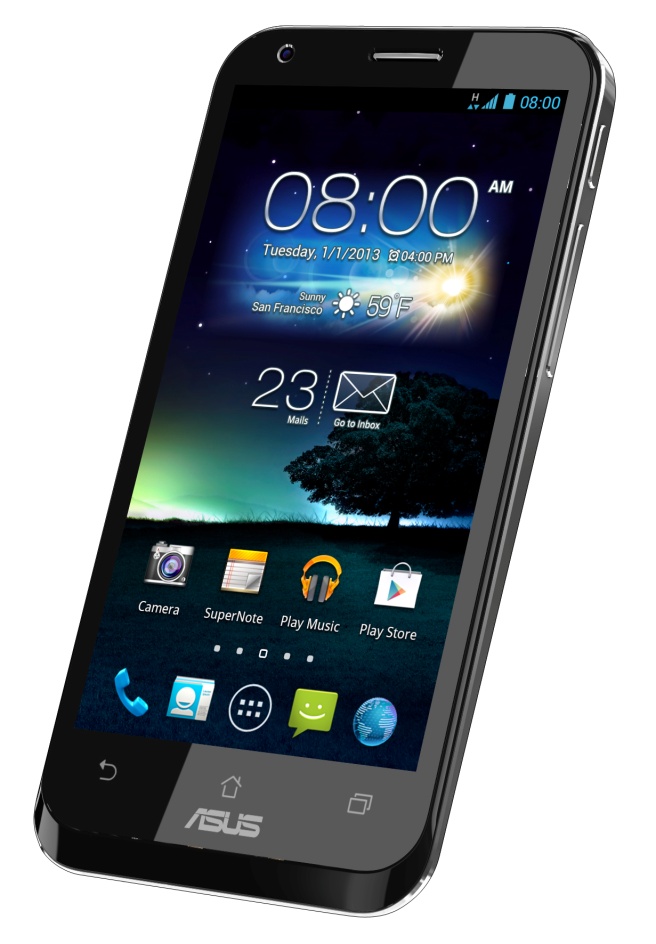 Mainframe (80’s) versus smartphone
Ease of Use
C:\>DIR C:\DOS\M*.EXE
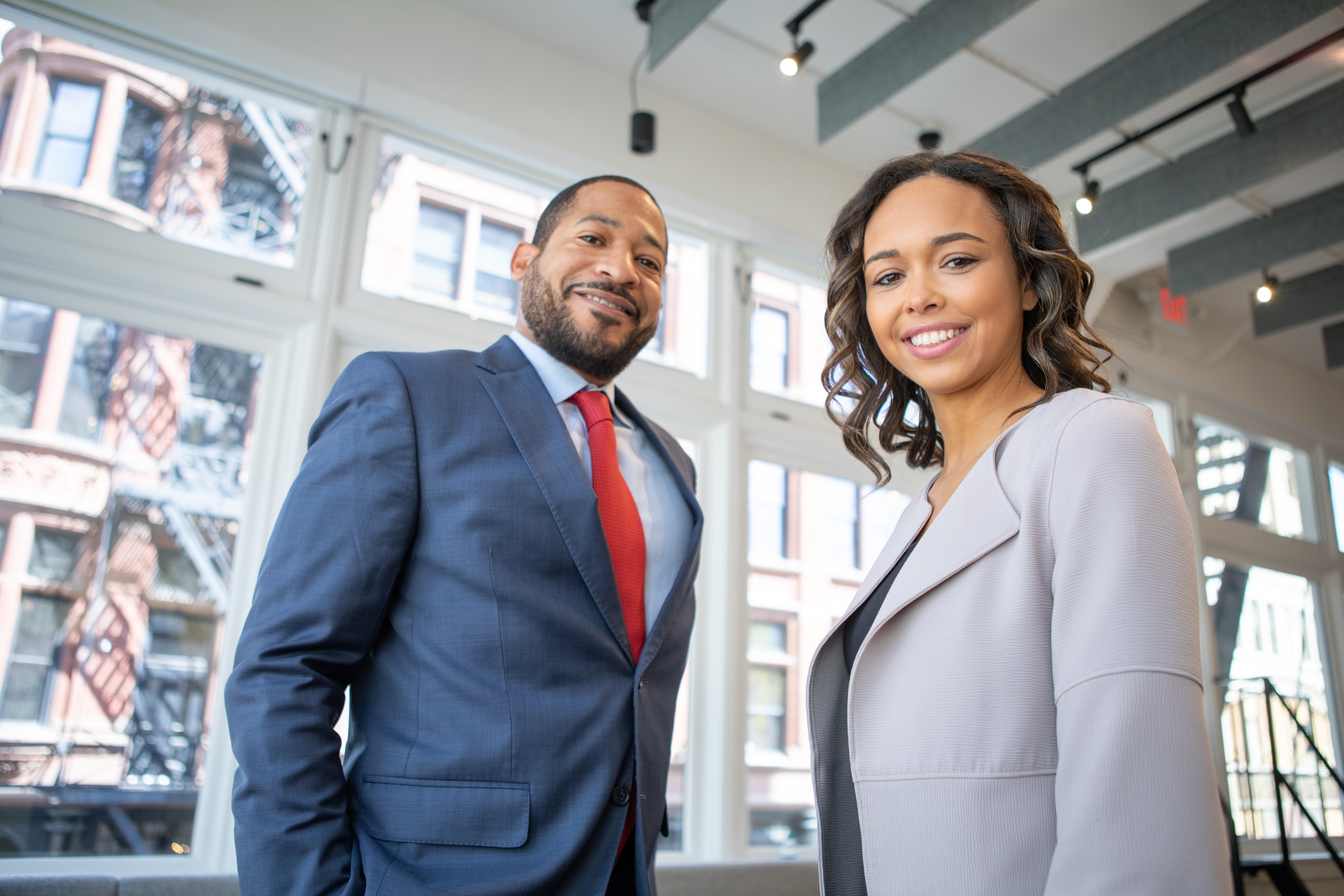 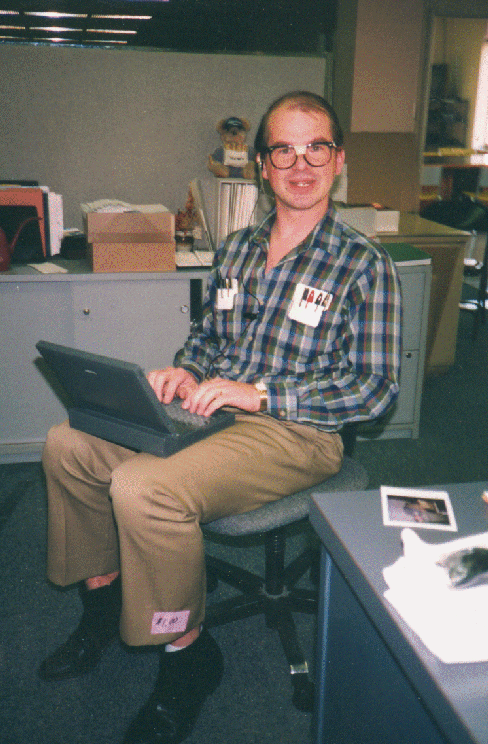 IT and Business: A Problematic Relationship
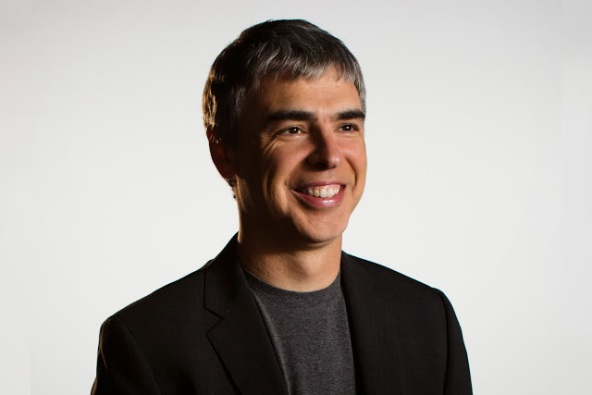 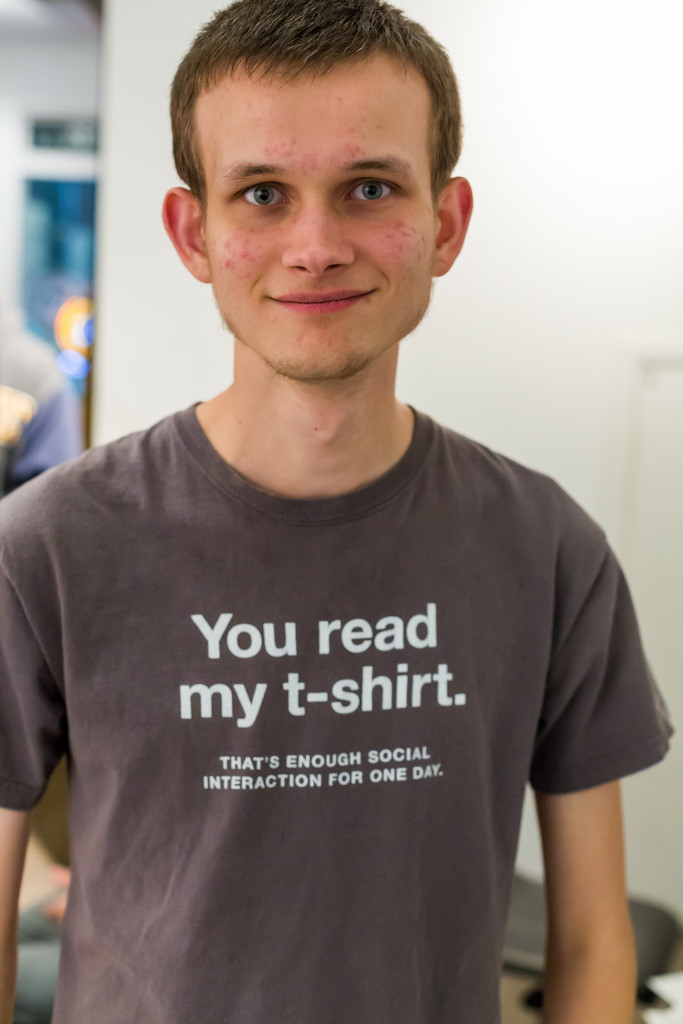 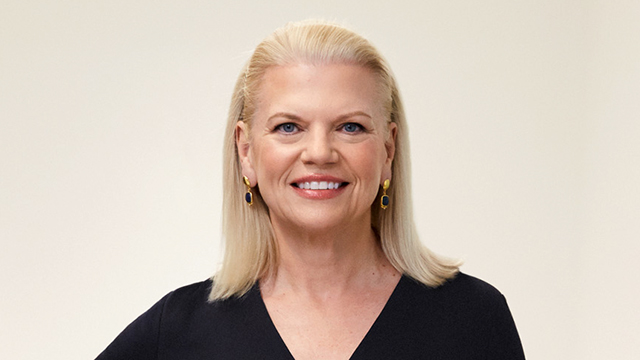 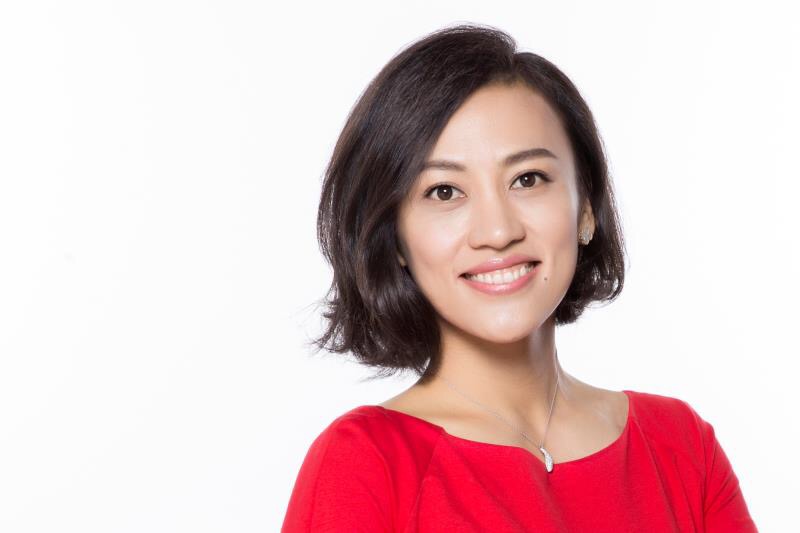 Some “Geeks”
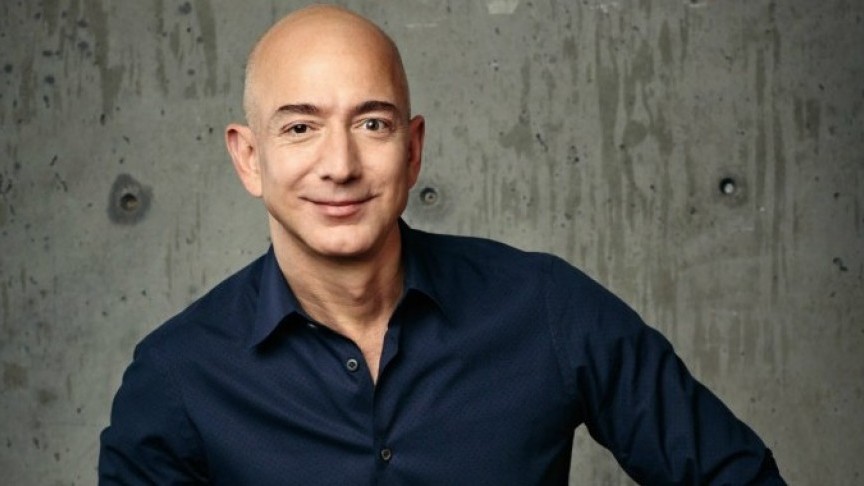 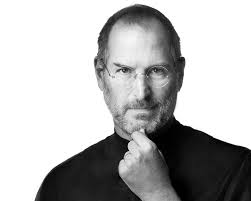 Get Involved… or accept the consequences
IT investments not aligned with business strategy
Prioritization of IT projects missing
Lack of standardisation in IT-applications
No return on IT investments
‘Blaming & shaming’
Why this Master?
Why should you choose Information Management & Business Intelligence?
Business today cannot function efficiently and effectively without information systems
Business today needs efficient and fully automated decision-making tools
There are unlimited possibilities for information systems & data analytics in organisations
Information Management vs Computer Science
Our Programme
Information Management
The Cost of IT:  Managing an IT Budget 
The Value of IT: How to Measure It? 
Setting Investment Priorities
Innovation: Emerging Technologies (e.g. internet of things, cloud computing, gamification)
Project management
Change management issues
The Runaway Project
Vendor Partnering (e.g. cloud computing, outsourcing)
Managing Outsourcing Contracts
Managing the Applications Portfolio
Business intelligence / data analytics
1970s: Decision Support Systems (DSS)
Executive information systems (EIS), online analytical processing (OLAP), dashboards/scorecards

1990s: New term: Business Intelligence (BI) (coined by Gartner): “a broad category of applications, technologies, and processes for gathering, storing, accessing and analyzing data to help business users make better decisions”

Current era: Data analytics
Umbrella term similar to BI
The ”getting data out” part of BI
The development of algorithms (e.g. machine learning, neural networks)

BI versus data analytics:
BI: Business Users determine what question to ask, then IT structures the data to answer that question.
Example of BI tasks: Monthly sales reports, Profitability analysis, Customer surveys

Data analytics: IT delivers a platform to enable creative discovery, then Business Explores what questions could be asked
Example of data analytics tasks: Sentiment analysis, analysis of clickstream patterns
Ethical issues
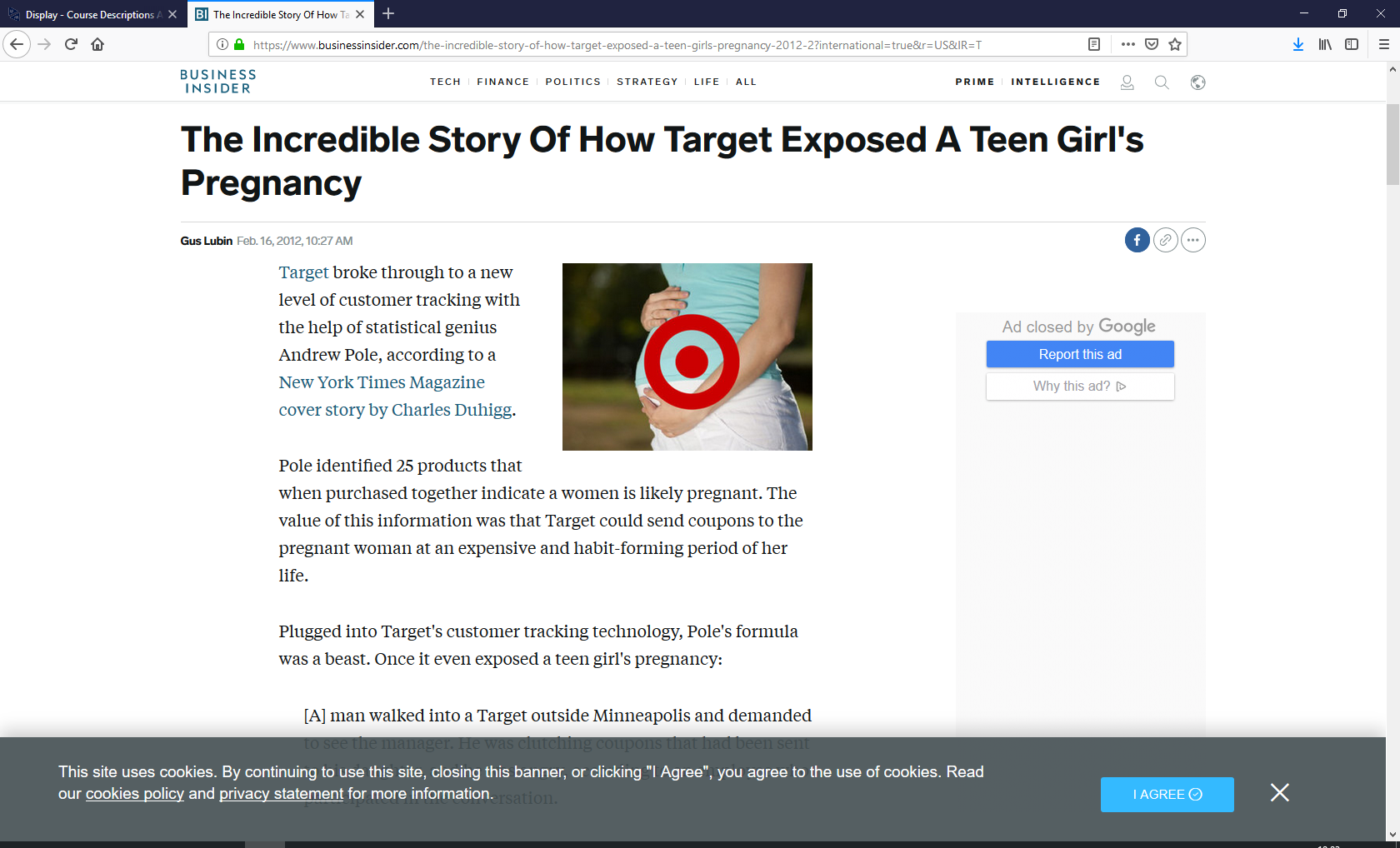 What is the specialisation structure? (Start: SEPT)
Block
IB/IMBI
1
Data Management
Data Analytics
Data Analytics
2
Cases in MIS
Elective
3
Skills Training:
Writing a Master’s Thesis
Data Analytics
What is the specialisation structure? (Start: SEPT)
Block
IB/IMBI
4
Business Process Management
Writing the Master’s Thesis
5
Business Intelligence Case Studies
6
Completing the Master’s Thesis
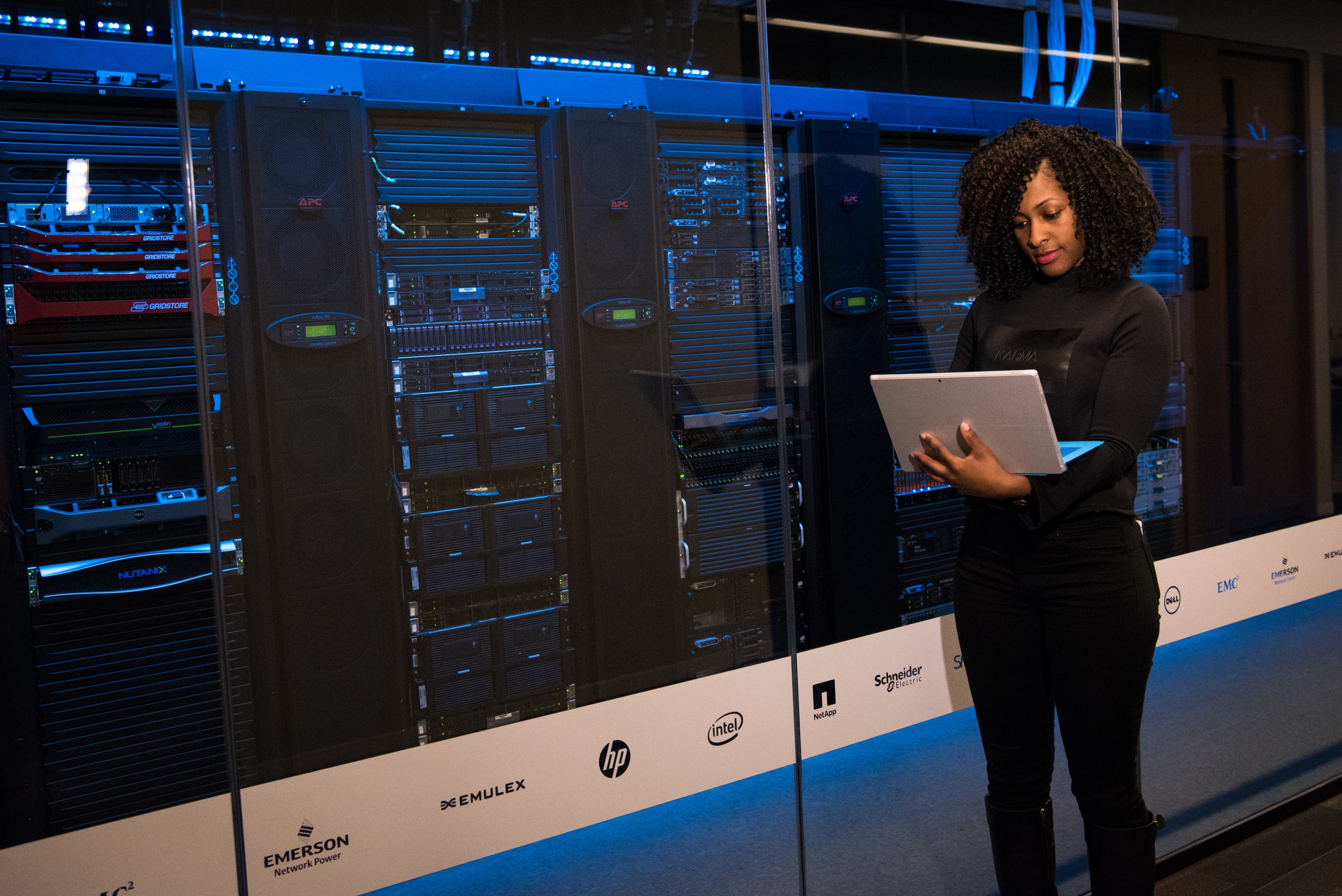 Data Management
Data Modelling and SQL
Relational databases (first part of the course)
New developments (e.g. Hadoop, MapReduce, second half of the course)
Gain hands-on skills plus theoretical background
Block
IB/IMBI
1
Data Management
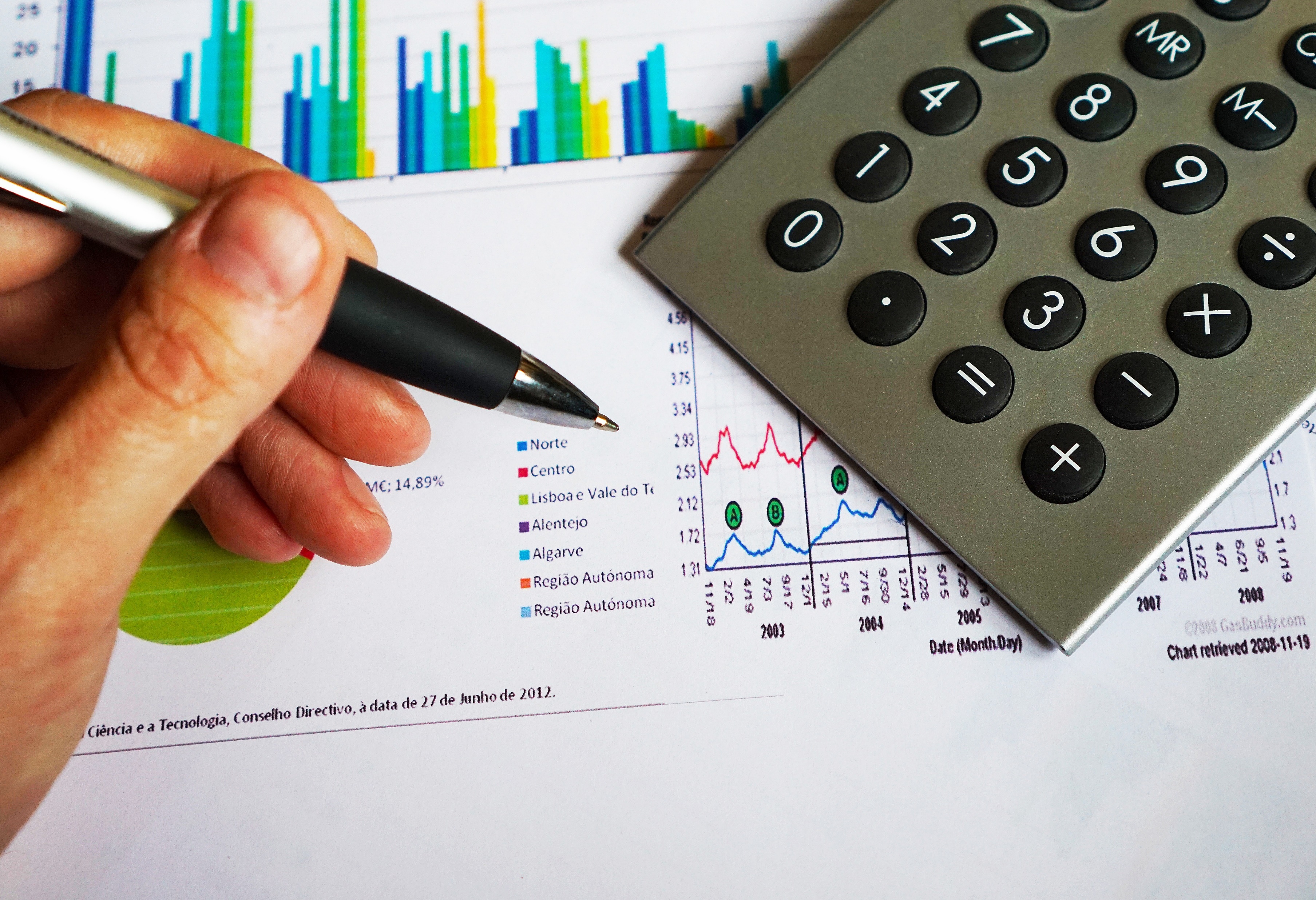 Data Analytics
Quantitative methods for problem-solving and research
Generate insights that improve management decision-making
R language for statistical analyses
Block
IB/IMBI
1
Data Analytics
[Speaker Notes: Learn modern forecasting techniques and the basics of  time series analysis
Learn how to turn a business problems into a mathematical model and how to solve the model using available software (R language for statistical analyses)]
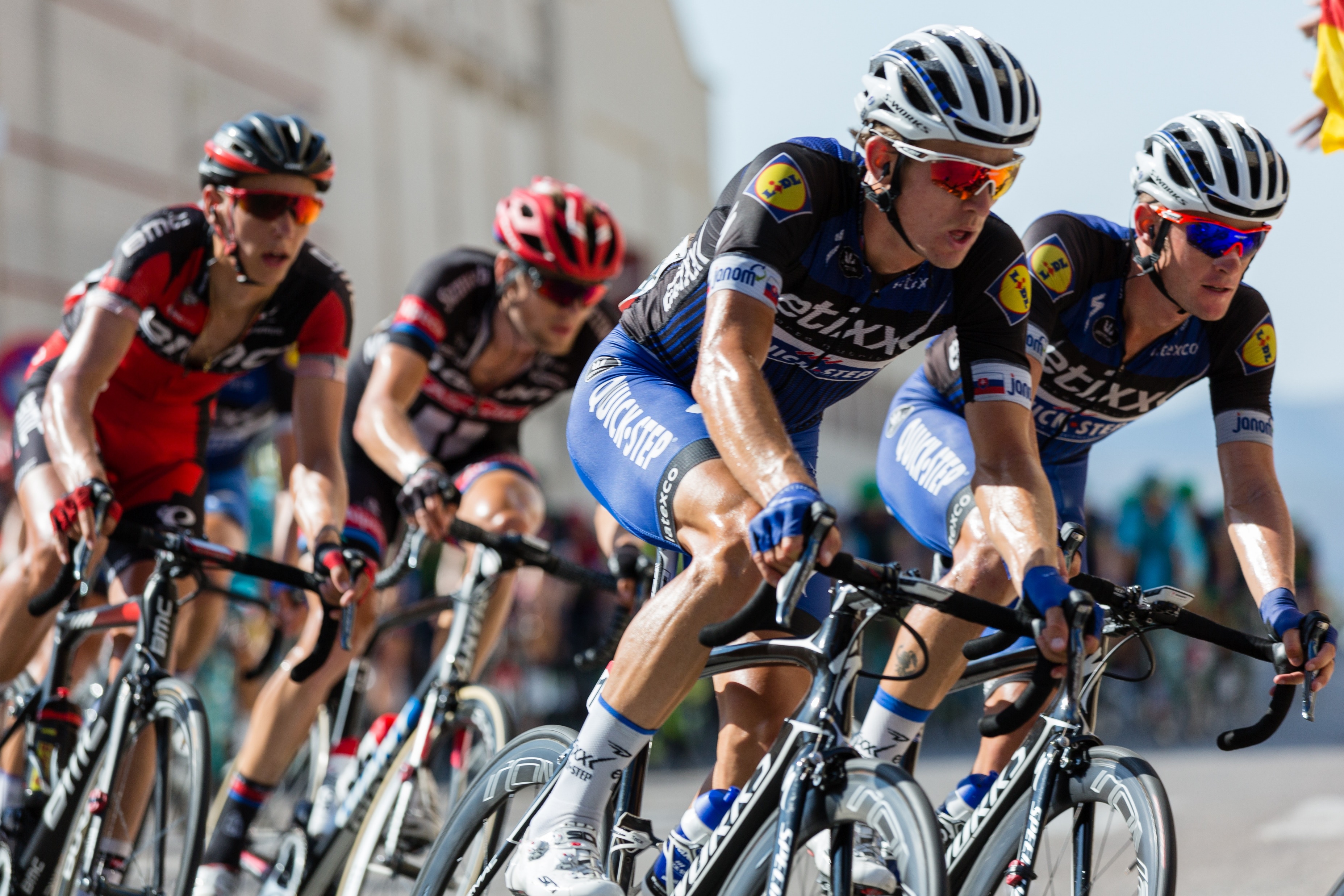 Cases in Management Information Systems
Discuss how businesses can use information systems to improve their performance
Use company cases and academic literature
Block
IB/IMBI
2
Cases in Management Information Systems
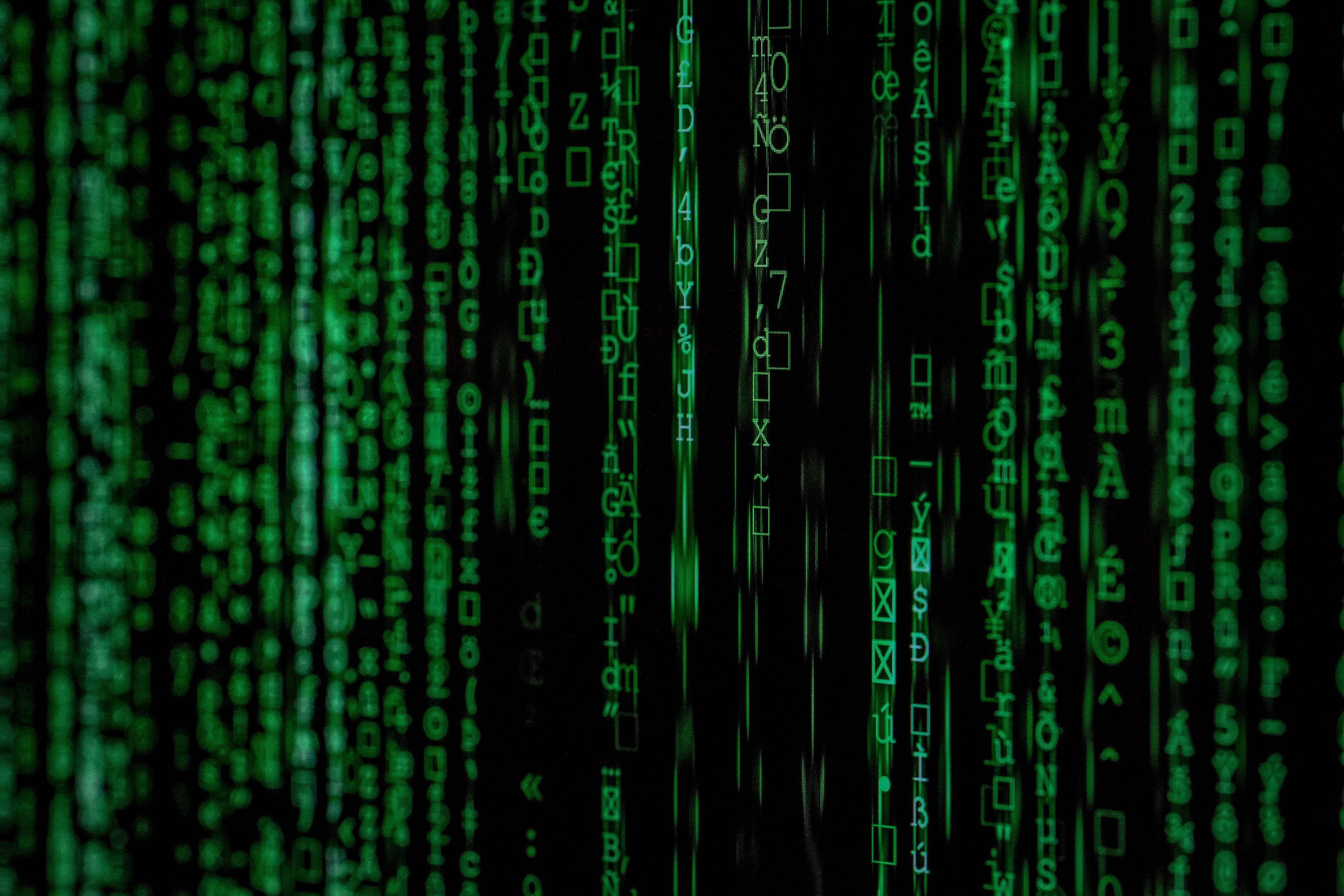 Elective
Choose your own course from a wide range of options
From another MSc IB Program
Or: Multidisciplinary Business Challenge
Broaden your horizon and go the extra mile
Block
IB/IMBI
2
Elective
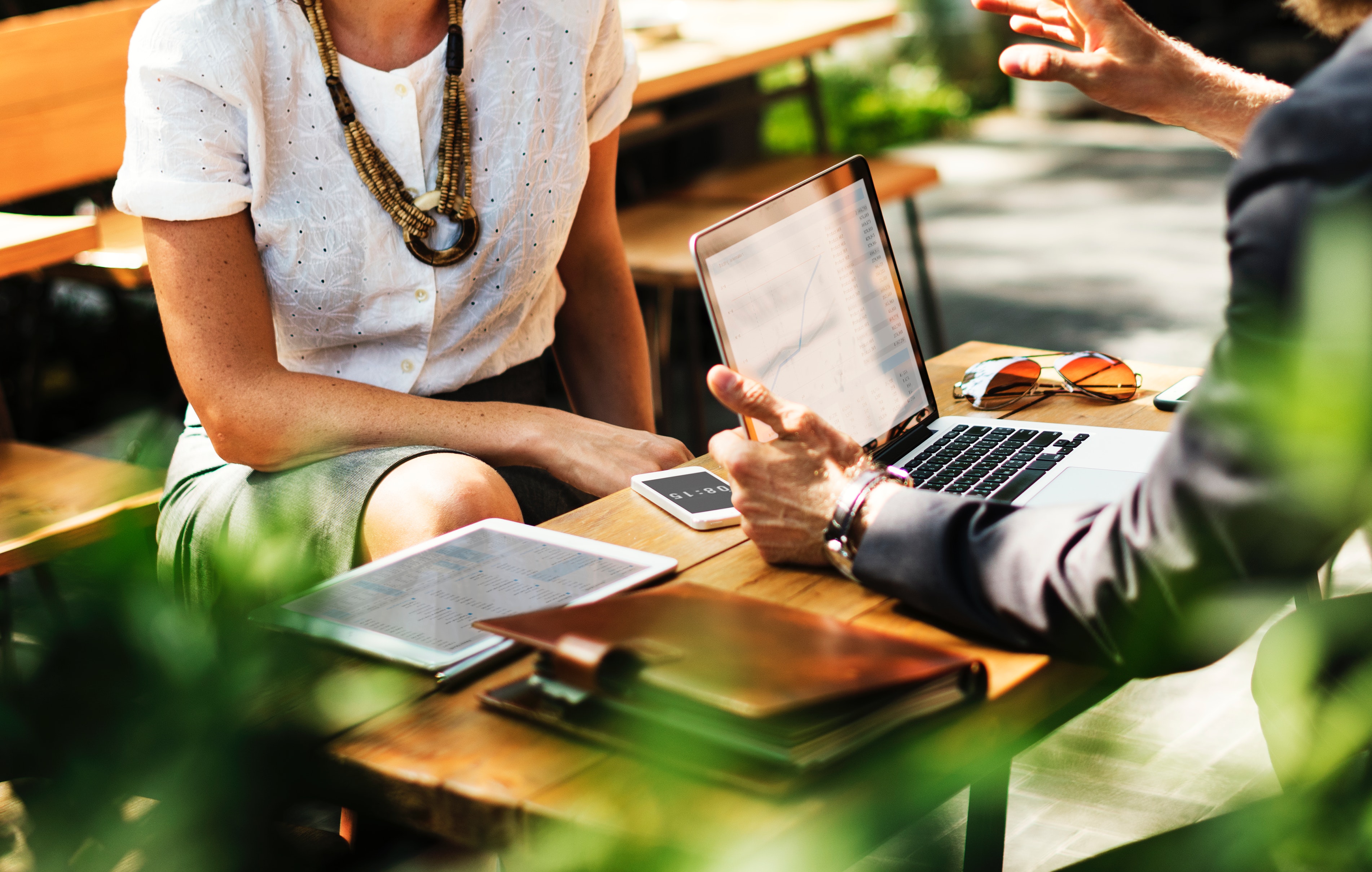 Writing the Master’s thesis
Understand the basic requirements of a master’s thesis
Develop a high quality research proposal for a master’s thesis
Apply for thesis supervision
Block
IB/IMBI
3
Skills Training: Writing a Master’s Thesis
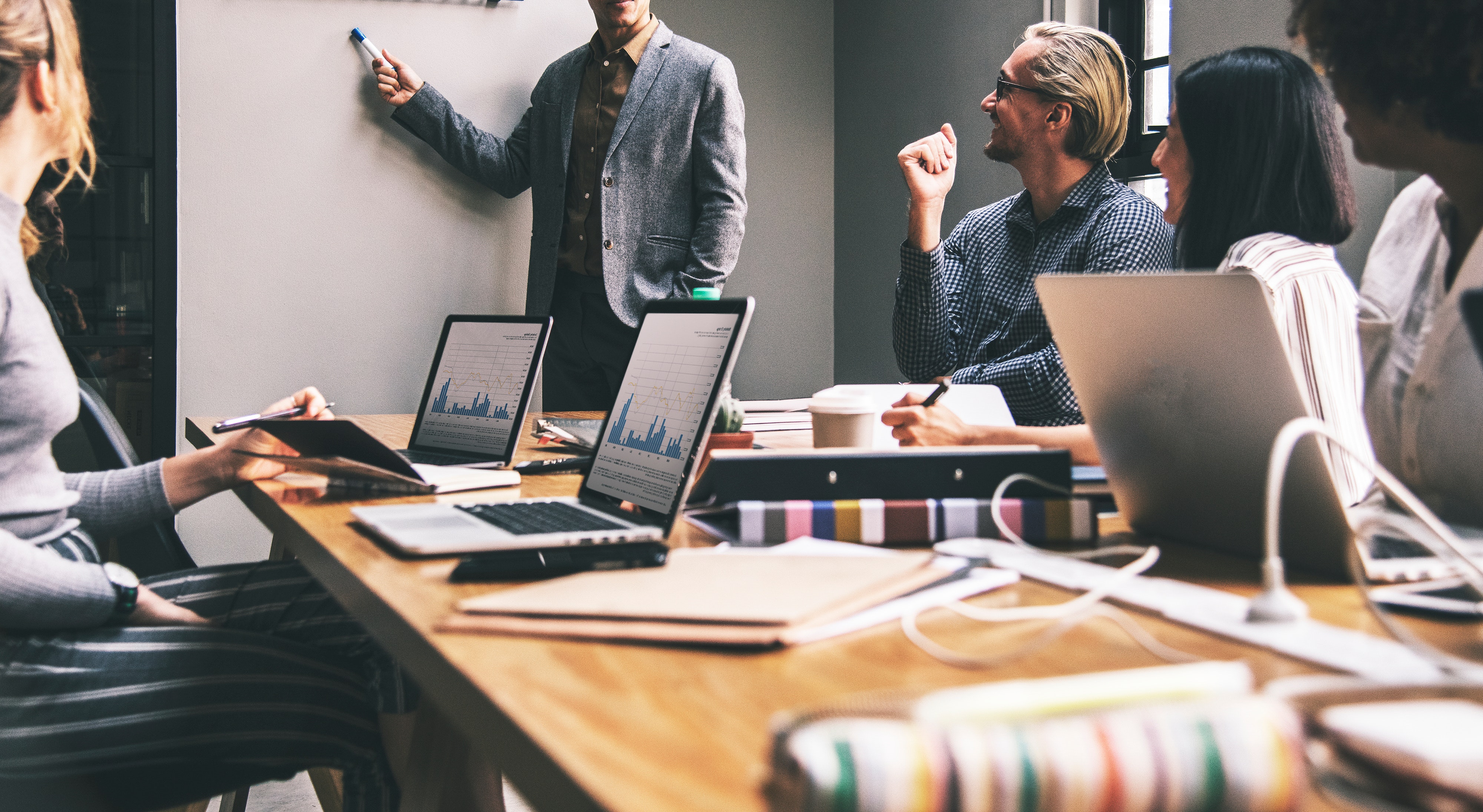 Business Process Management
Identify the different phases in the management of business processes
Model complex business processes with BPMN
Learn to communicate with domain experts and IT specialists on business processes
Qualitatively and quantitatively analyze business processes and identify process improvement actions
Block
IB/IMBI
4
Business Process Management
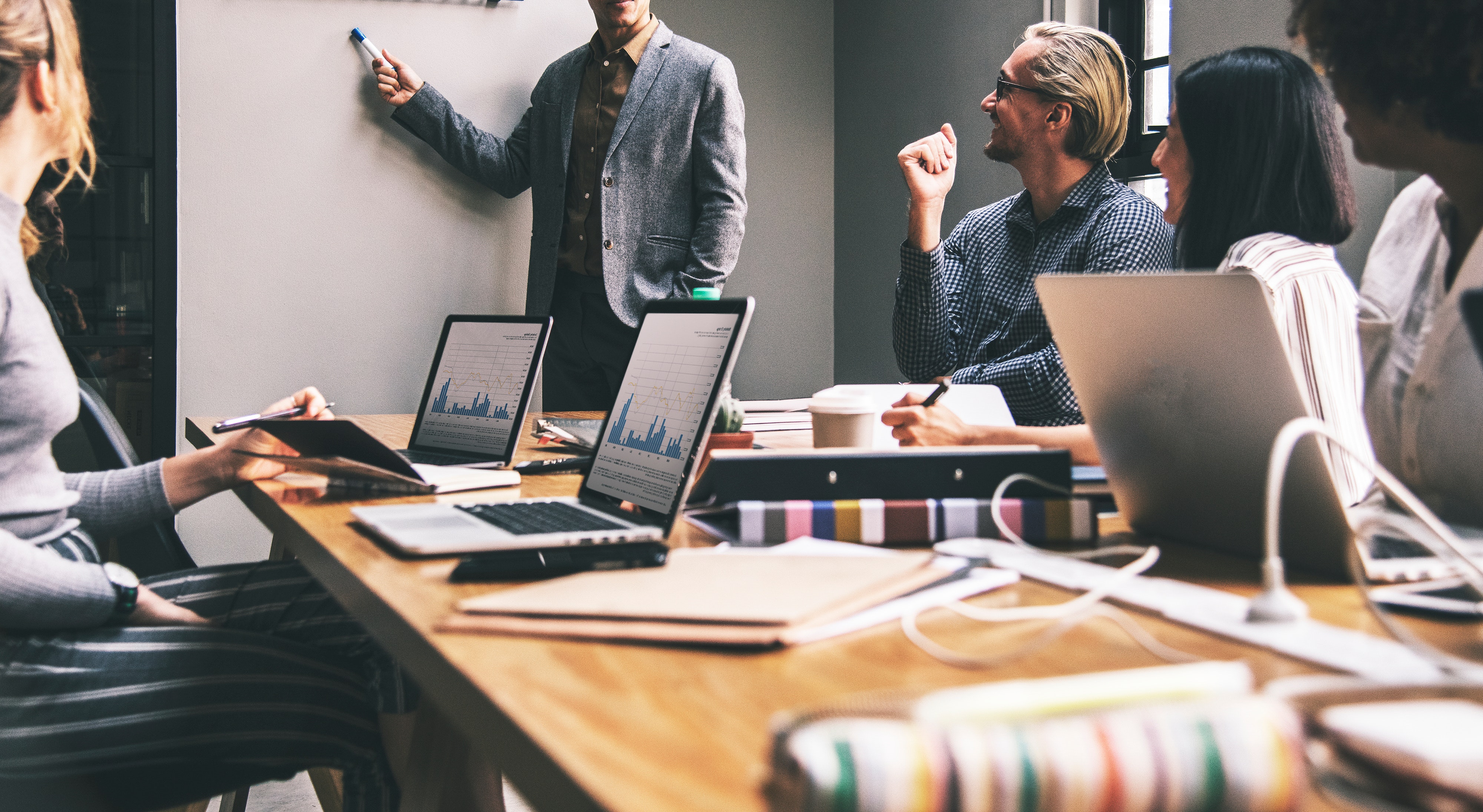 Business Intelligence Case Studies
Learn how to tackle real-life business problems, e.g.,
Capacity planning in a hospital
Implementing quality control in a hotel
Customer segmentation at a bank
Block
IB/IMBI
5
Business Intelligence Case Studies
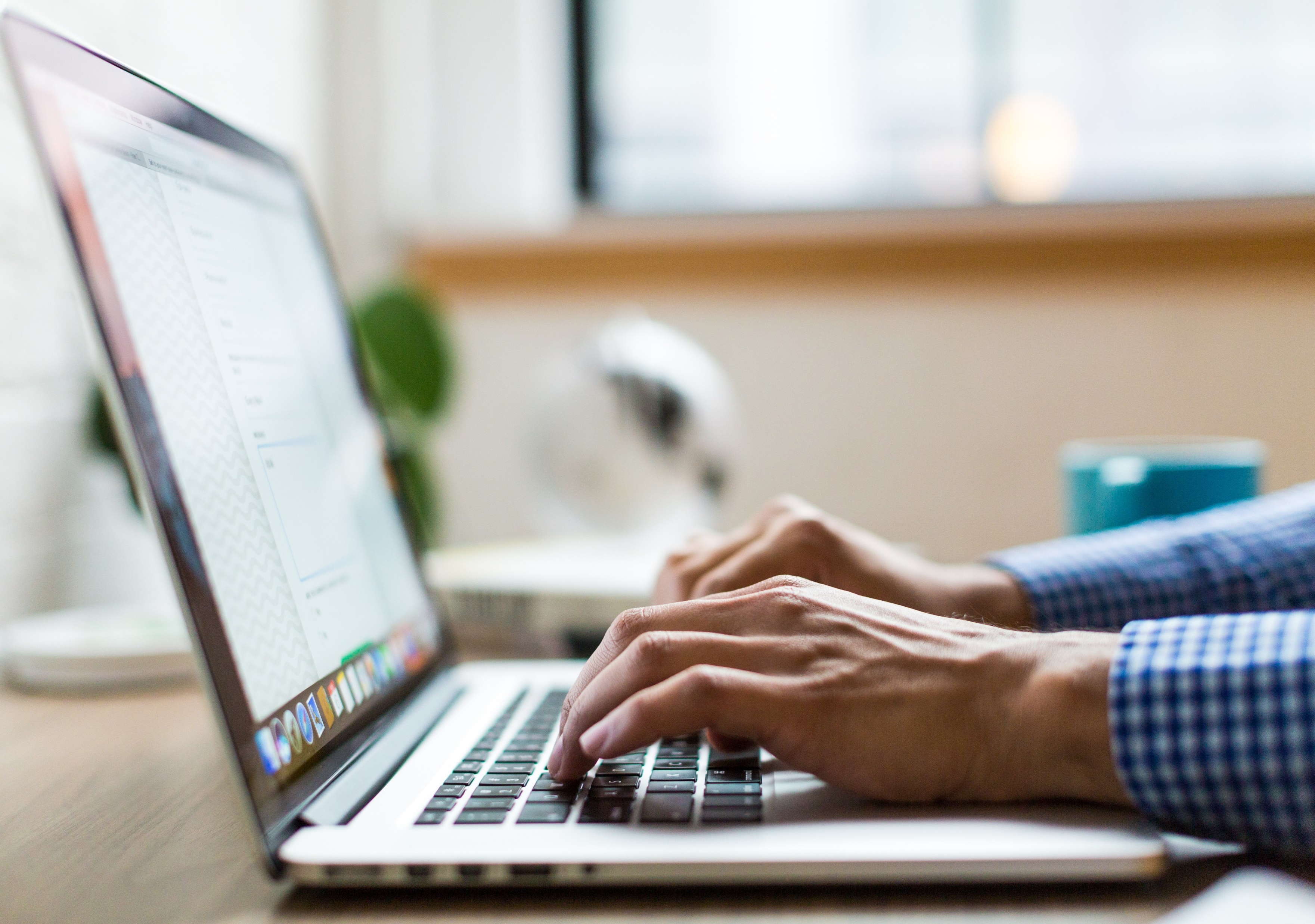 Master’s Thesis
In-depth study of an IM/BI problem
	- Academic relevance
	- Managerial relevance
	- Case study/internship possibilities
Scientific study
IB/IMBI
Block
Writing the Master’s Thesis
4
5
Completing the Master’s Thesis
6
Student Profile
Have an affinity for quantitative reasoning, IT and its potential for organisations
Have the desire to study and work in an international environment
Be able to think in a logical and structured way
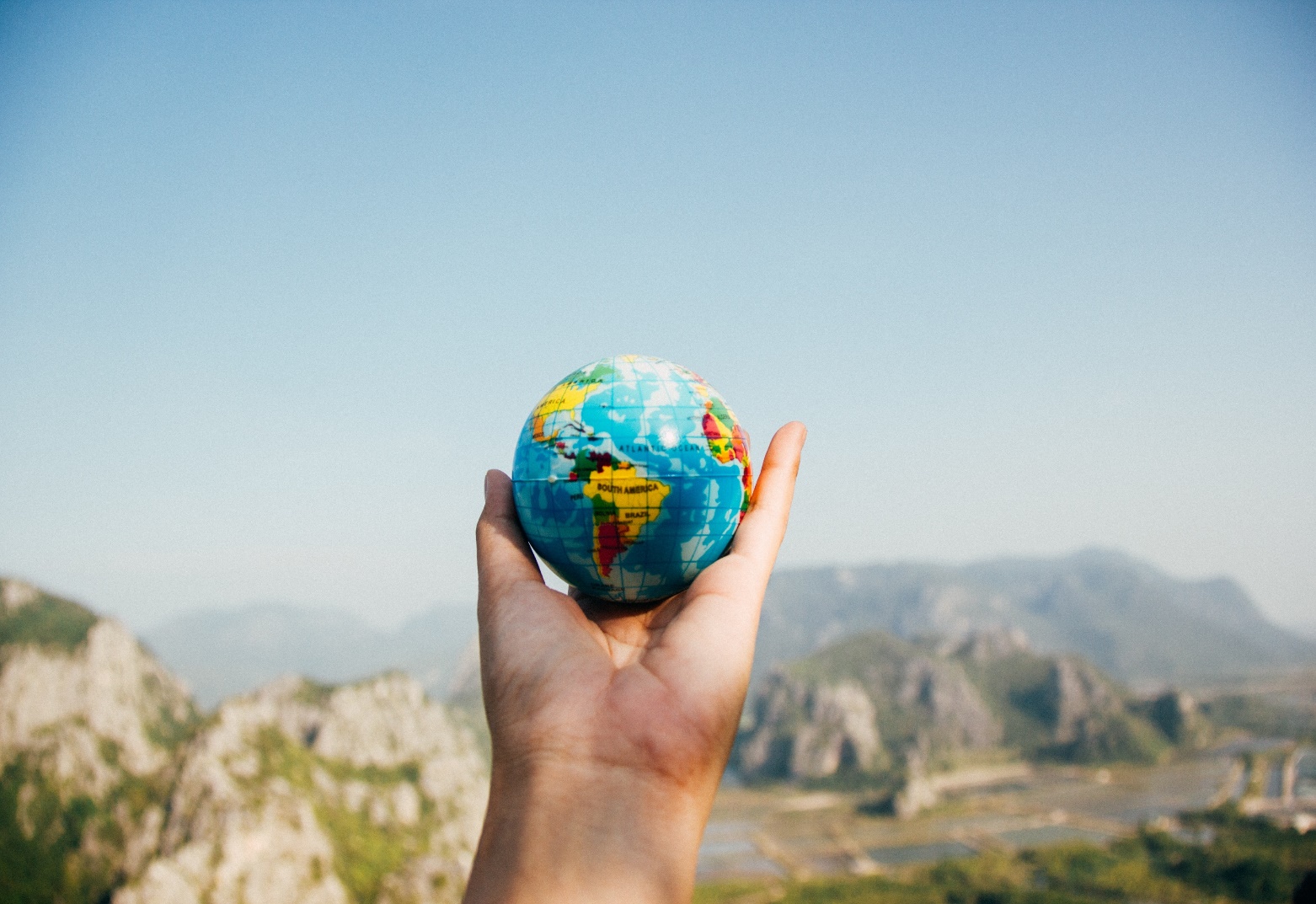 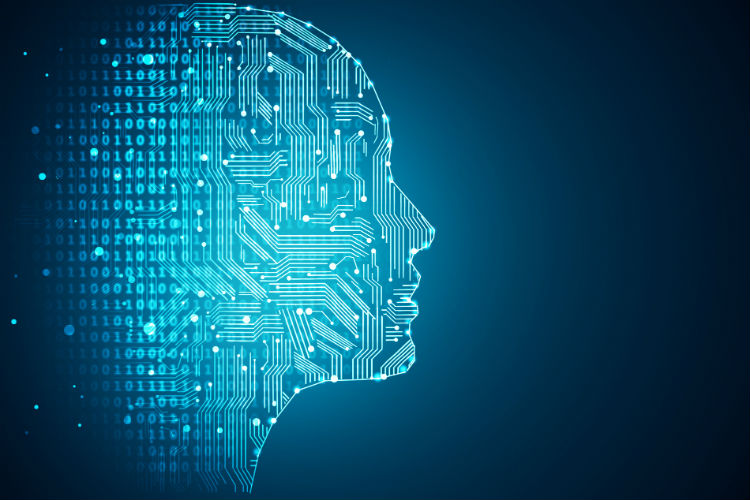 * Programming / technical / sophisticated mathematical skills are not necessary
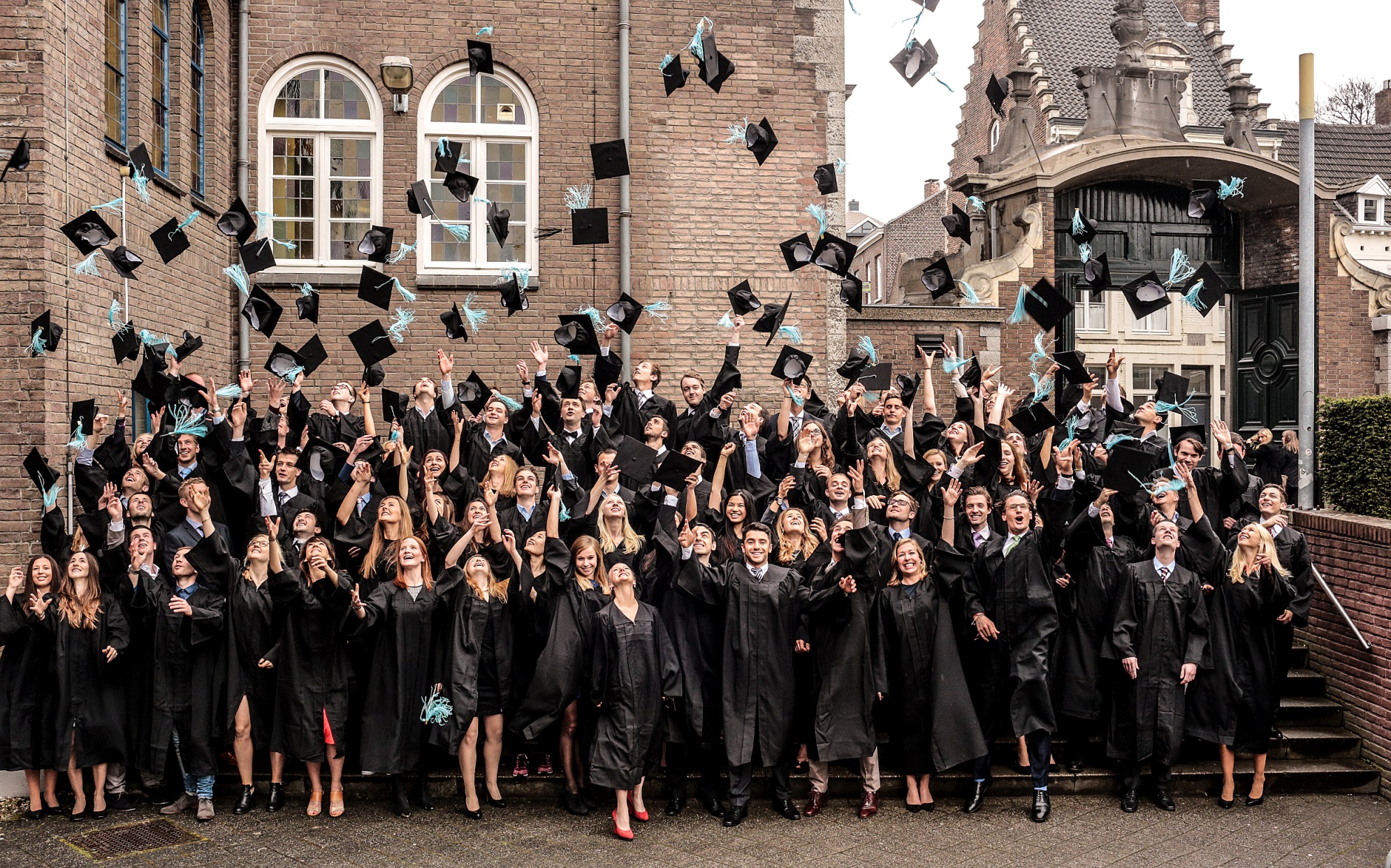 What does the future hold?
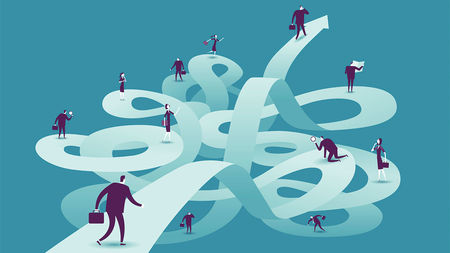 Typical starting positions of IM students
IT Consultant (e.g. Accenture, IBM Consulting, PwC)
Data analyst (e.g. Henkel)
Systems Analyst (e.g Shell, ING Bank, Cisco Systems)
Project Manager (e.g. ABN AMRO)
IT vendors (e.g. SAP, Google)
Startup (e.g. SpamExperts, i2 Solutions)
Further down the career path
Manager of the IT function in an organisation
Chief Information (Knowledge) Officer
Job Prospects are Excellent
Questions?
E-mail: m.vluggen@maastrichtuniversity.nl
Or visit us at the information market in the Mensa